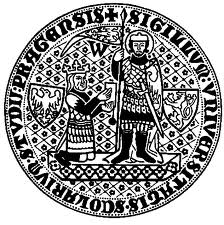 JMB113 Úvod do teritoriálních studií 2.Sociální vědy v systému poznáváníEnergetické souvislosti
Vyučující: 
Kryštof Kozák
čtvrtek, 12:30-13:50, místnost J1037
Sociální vědy a vědecká metoda
Redukcionismus
„celek je souhrnem svých částí“
K pochopení celku jej musíme rozložit do jednotlivých částí
experiment
Holismus
„celek je více než pouhý souhrn částí“
Celek má vlastnosti, které není možné odhalit pouhým pozorováním jeho částí
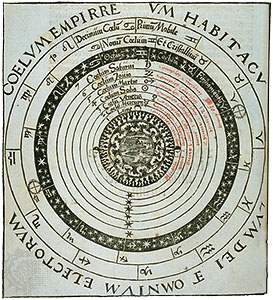 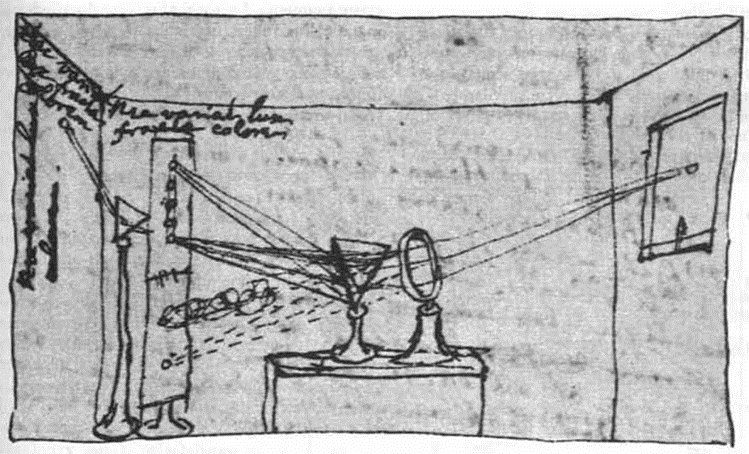 Komplexní systémy a jejich redukce
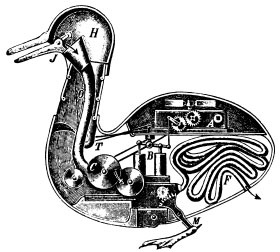 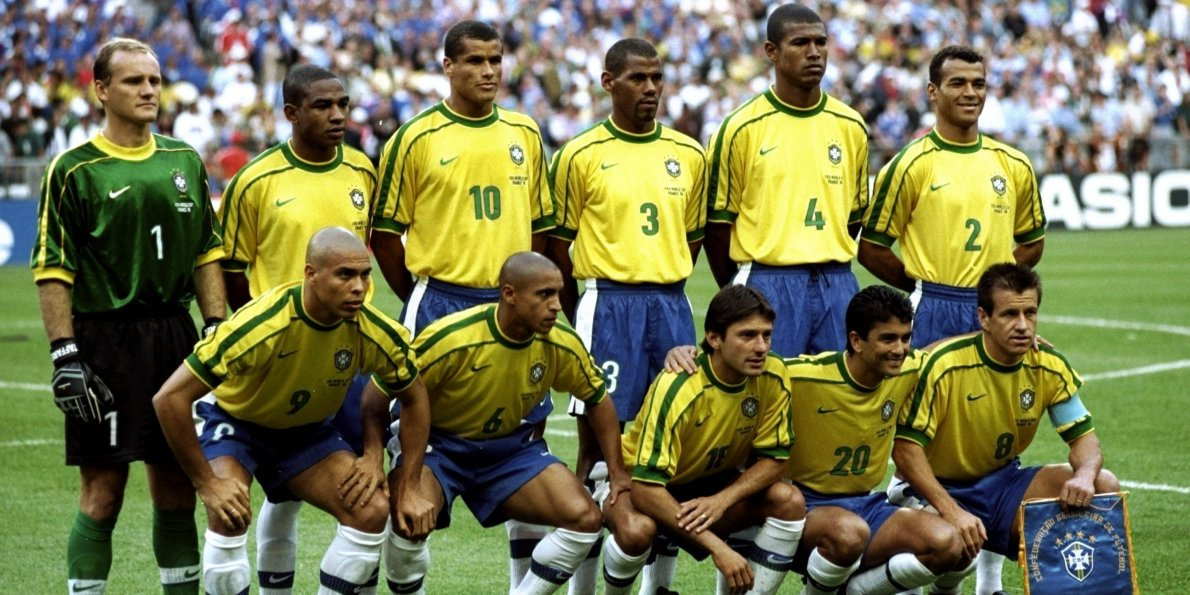 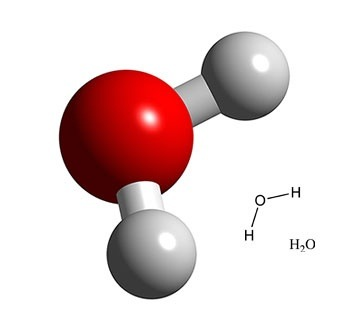 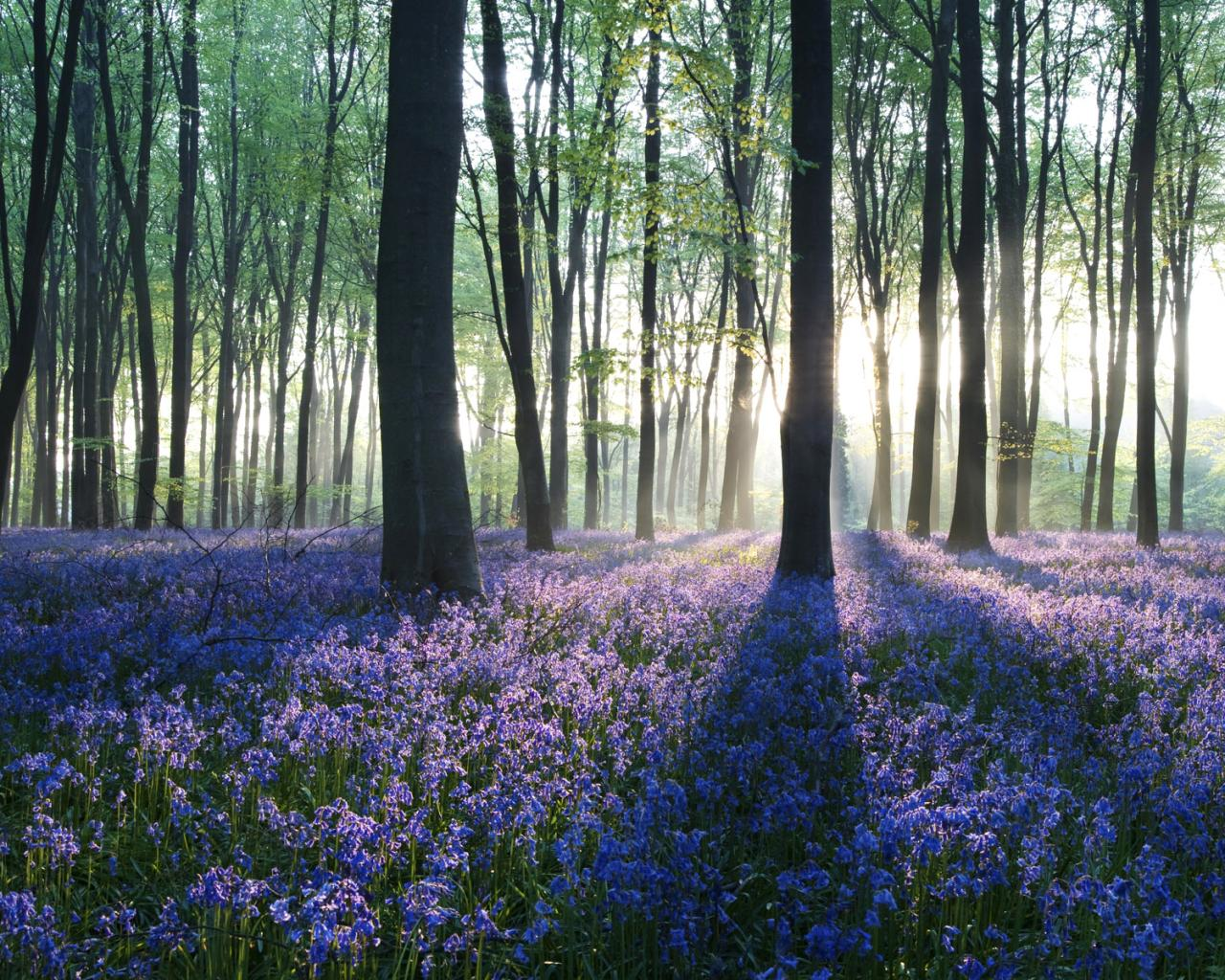 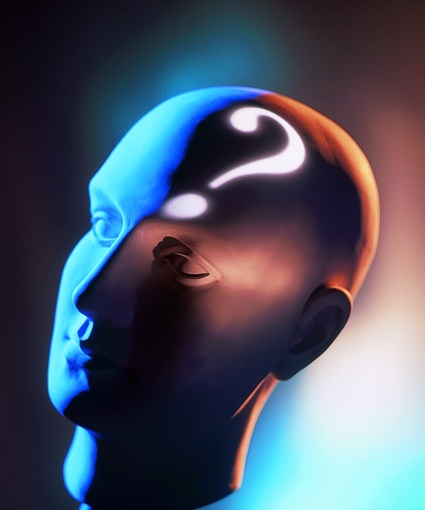 Humanitní vědy
Jedna z mnoha definic humanitních věd(Rockefellerova komise, 1980)
Through the humanities we reflect on the fundamental question: What does it mean to be human? 
The humanities offer clues but never a complete answer. 
They reveal how people have tried to make moral, spiritual, and intellectual sense of a world in which irrationality, despair, loneliness, and death are as conspicuous as birth, friendship, hope, and reason.
Metodologický individualismus (redukcionismus)
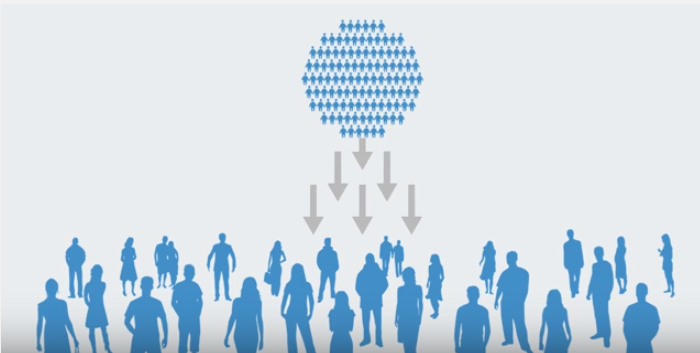 Sociální vědy
Kritické metody a postupy přírodních věd
Aplikace na sociální realitu
Poznání obecných zákonitostí společenské dynamiky
Praktická využitelnost – sociální politiky, předvídání jednání, manipulace?
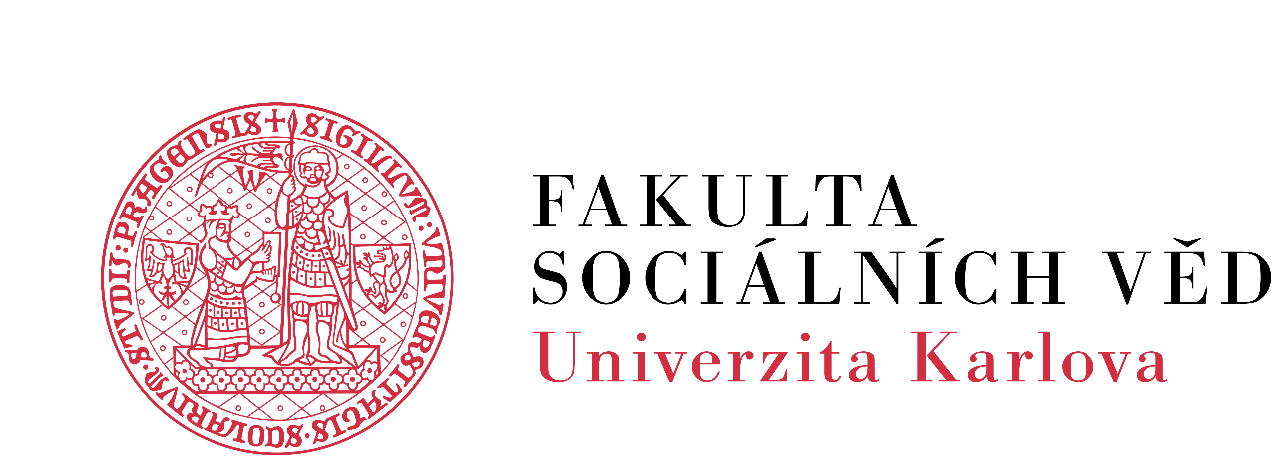 Akademická celebrita – August Comte (1798-1857)
Zakladatel moderní sociologie
Pozitivista – objektivně poznatelné zákonitosti
Zákon tří stadií – teologické, metafyzické, pozitivistické
Klasifikace vědních oborů podle míry abstrakce
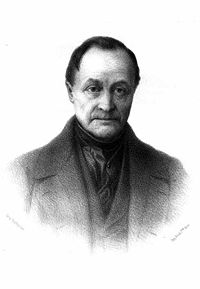 Akademická celebrita – August Comte (1798-1857)
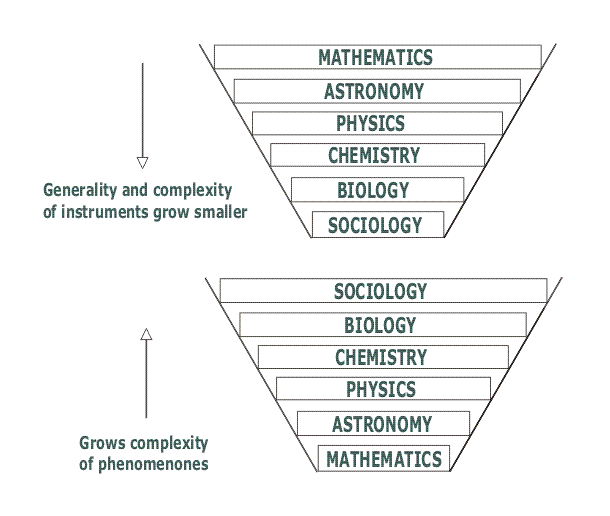 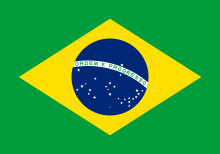 10/12/12
Druhy sociálních věd
Ekonomika
Politické vědy
Sociologie
Geografie
Mediální studia (teorie komunikace)
Antropologie
Mezinárodní vztahy
Právo
Historie
Pedagogika
(Politická) Filosofie
Psychologie
Kulturologie
Religionistika
Mezinárodní teritoriální studia
Holistické v zaměření na region
metoda záleží na pokládané otázce
kontext zásadně ovlivňuje výsledky 
nutnost základního přehledu o ostatních přístupech

Roman Krznaric: The Power of Outrospection 
http://www.thersa.org/events/rsaanimate/animate/power-of-outrospection
Subverzivní myšlenka:
Dělení sociálních věd je nesmysl, který nás mate. Sociální realita je také jenom jedna. 
Existuje pouze historická sociologie (holistická).
								(Immanuel Wallerstein)
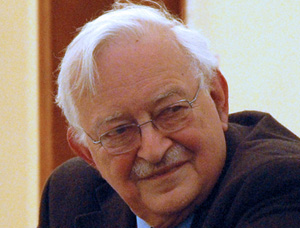 Text
Martin Hollis and Steve Smith: Explaining and Understanding International Relations, Clarendon Paperbacks, 1991. Introduction
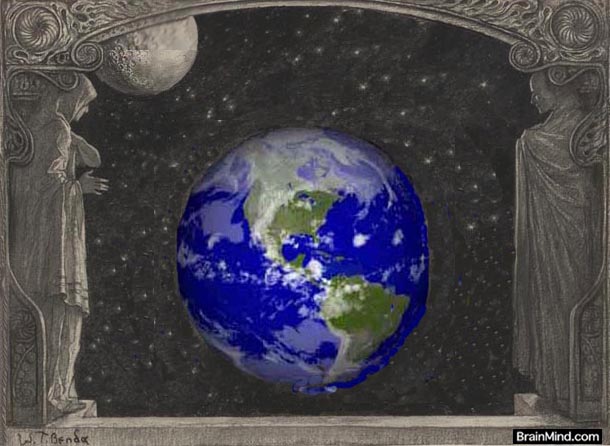 Explaining (vysvětlení) – pozice vnějšího nezávislého pozorovatele, objektivní zákonitosti, hledání kauzality


Understanding (chápání) – pohled zevnitř, subjektivita, vztahy, významy, normy, motivy
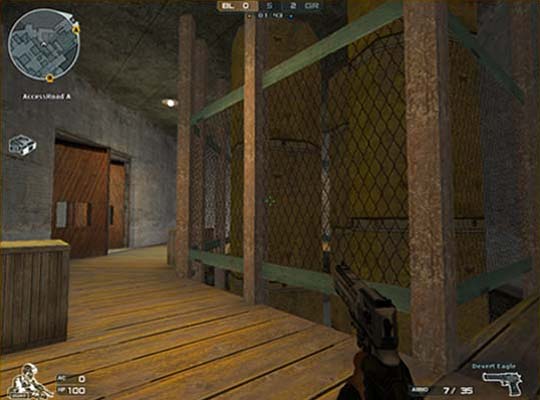 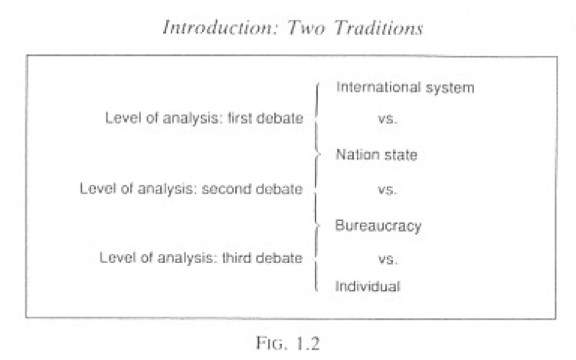 Level-of-analysis problem
Energie a současný svět
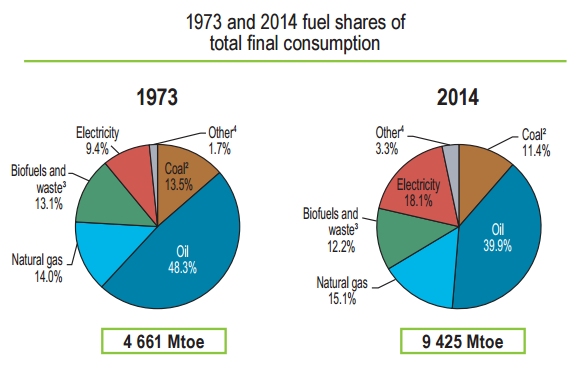 Výdaje za energii se rovnají cca 10% světového HDP
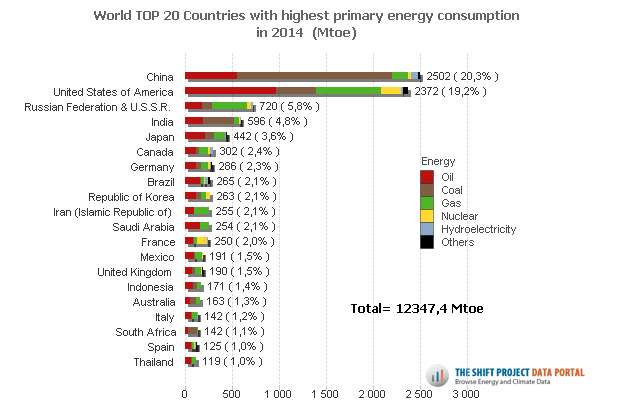 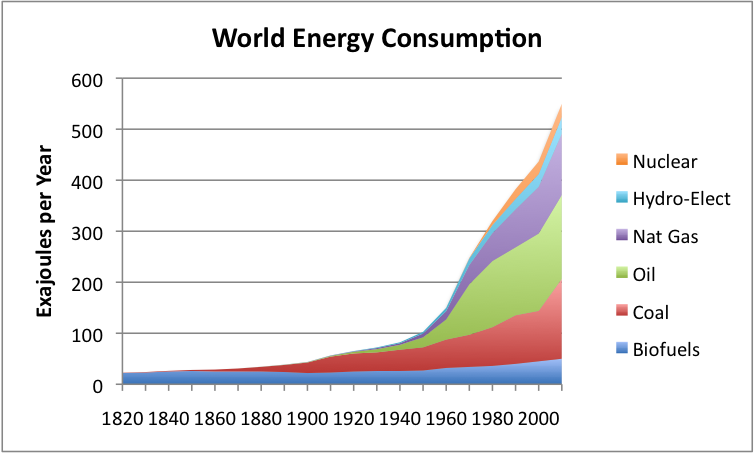 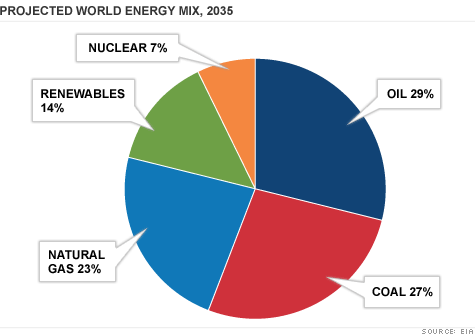 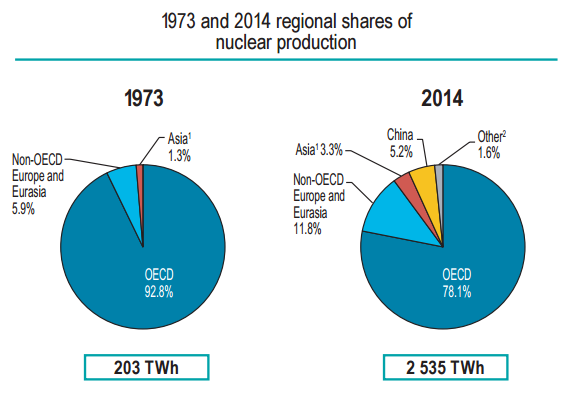 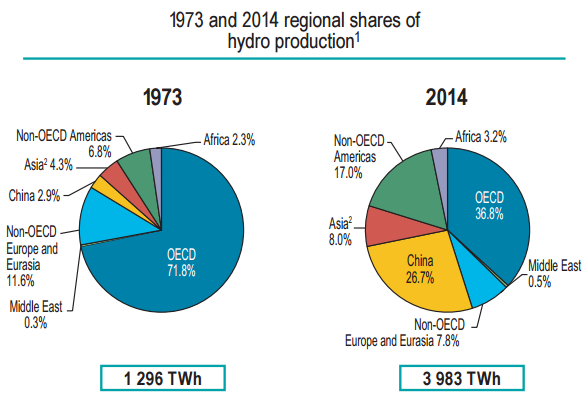 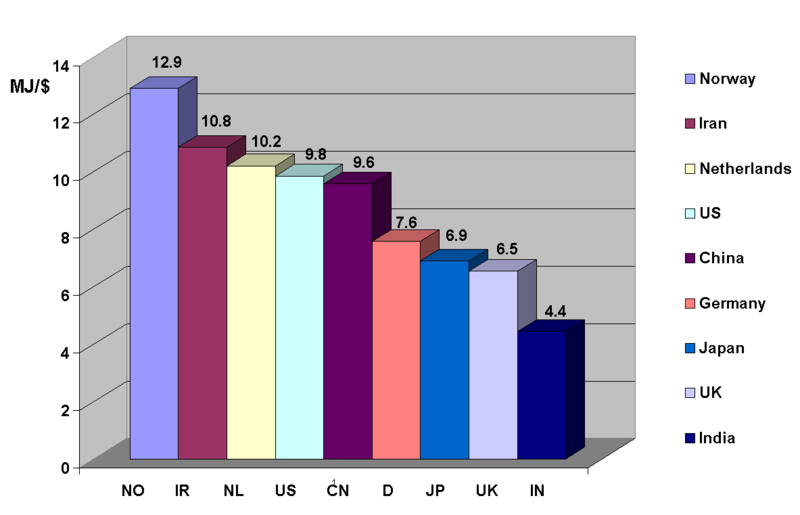 Energetická intenzita (MJ/$)
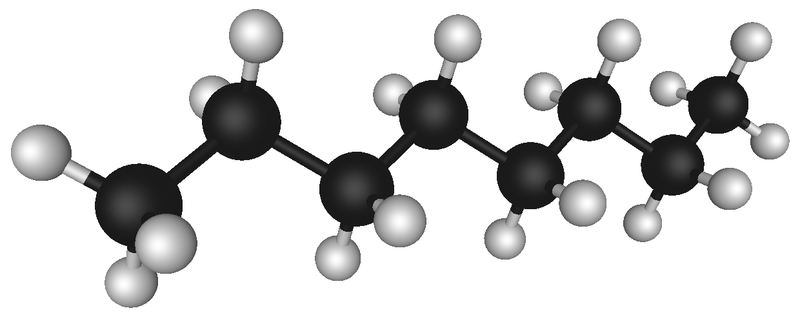 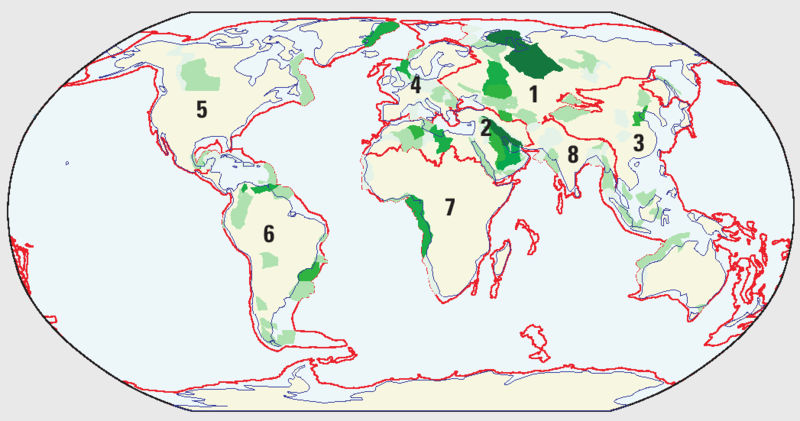 Hlavní zdroje ropy ve světě
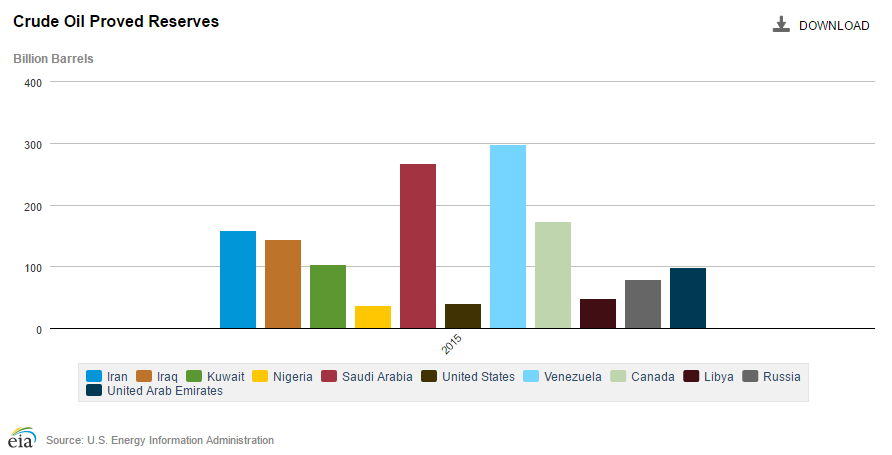 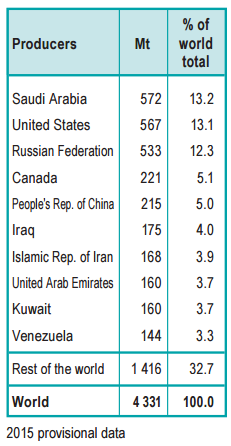 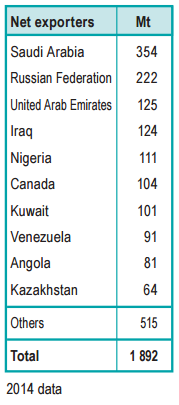 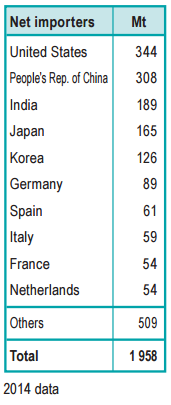 Ropné písky v Albertě, Kanada
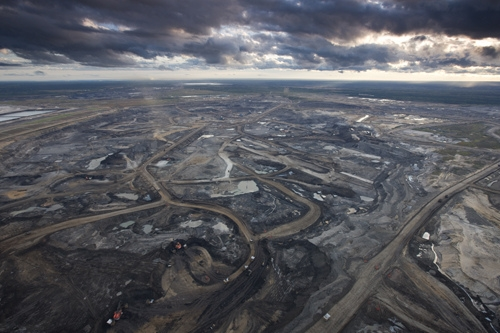 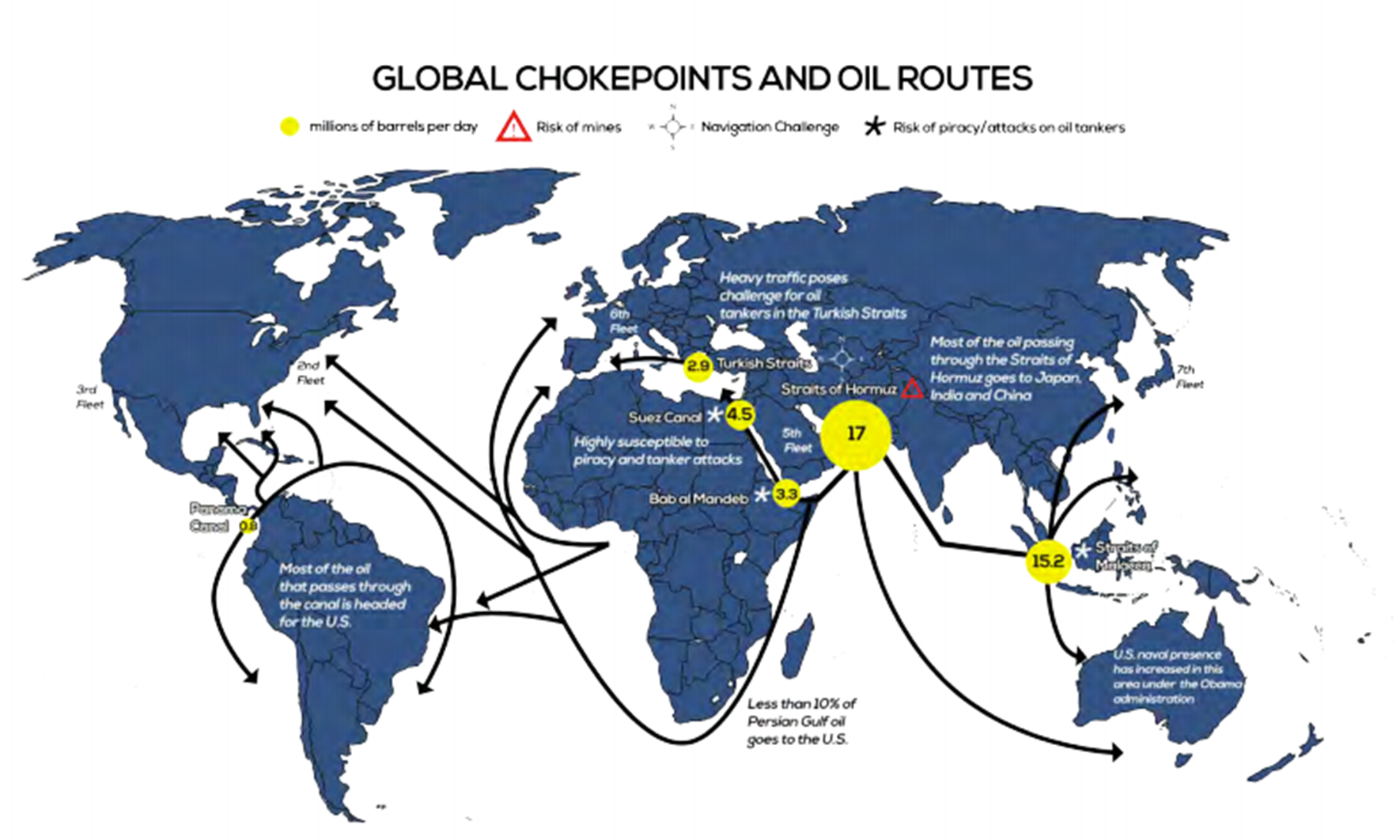 Zdroj mapy: Resurgence 1/2014 (propagandistický časopis Al-Káidy)
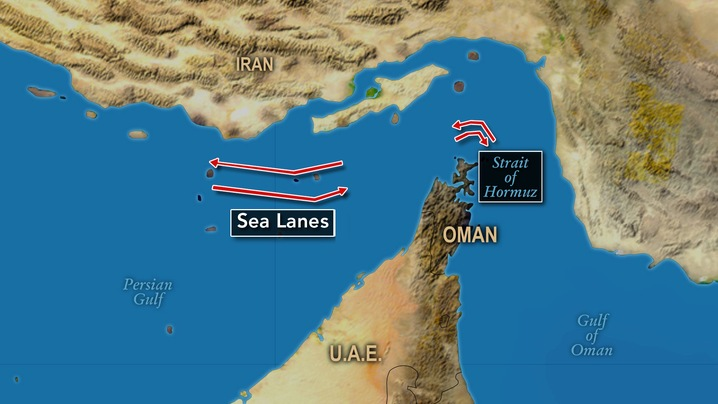 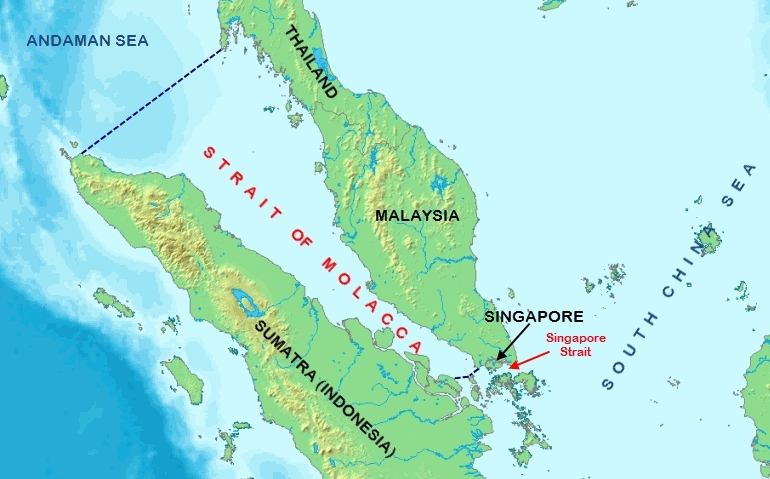 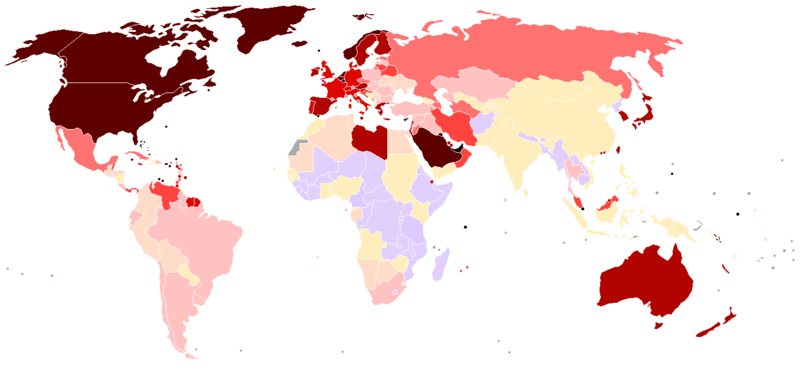 Spotřeba ropy na 1 obyvatele
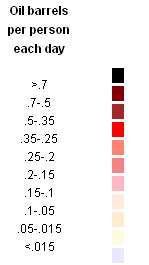 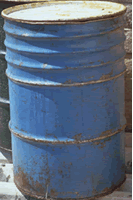 1 barel = cca 159 litrů
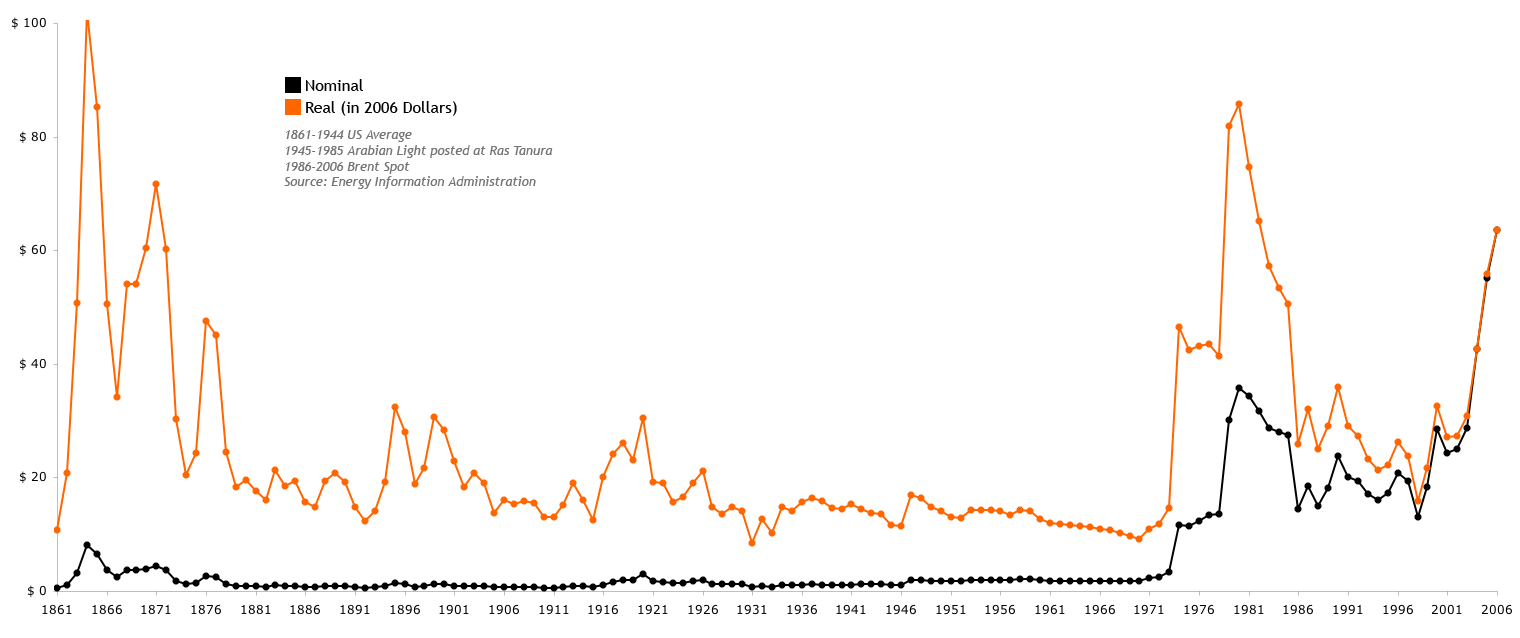 Ceny ropy, 1861-2006
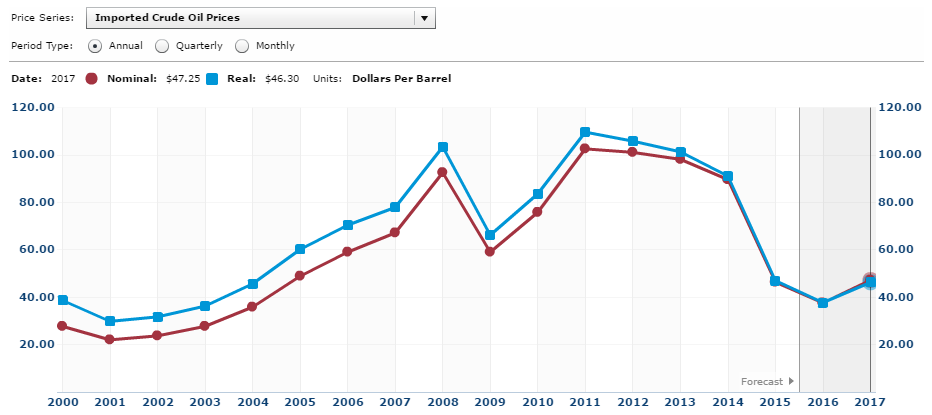 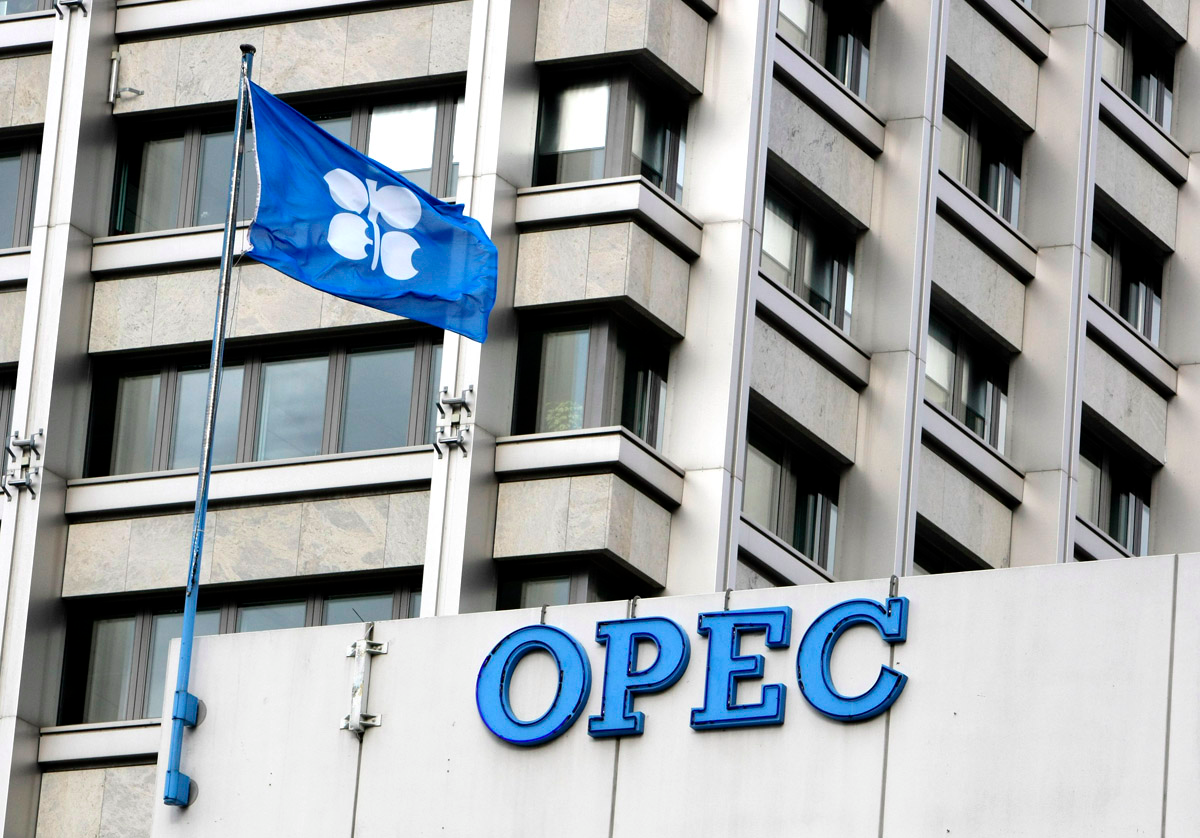 Produkce ropy
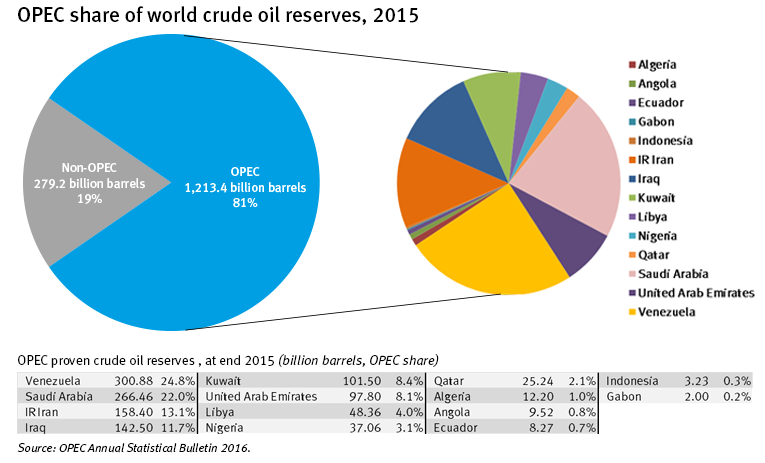 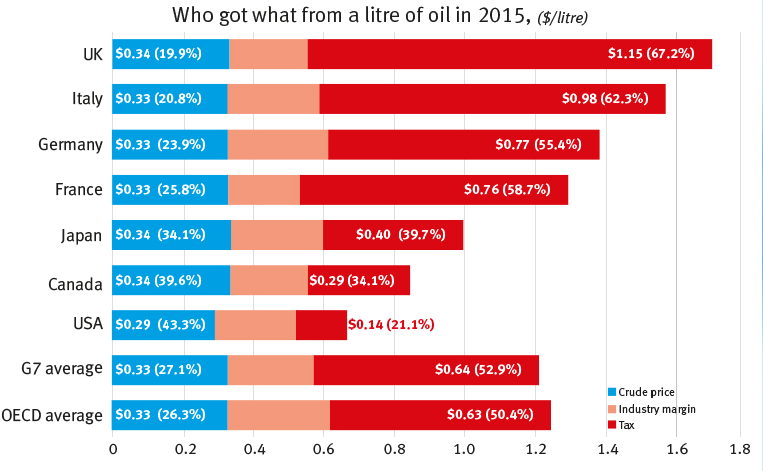 Zdroj: OPEC
USA a ropa
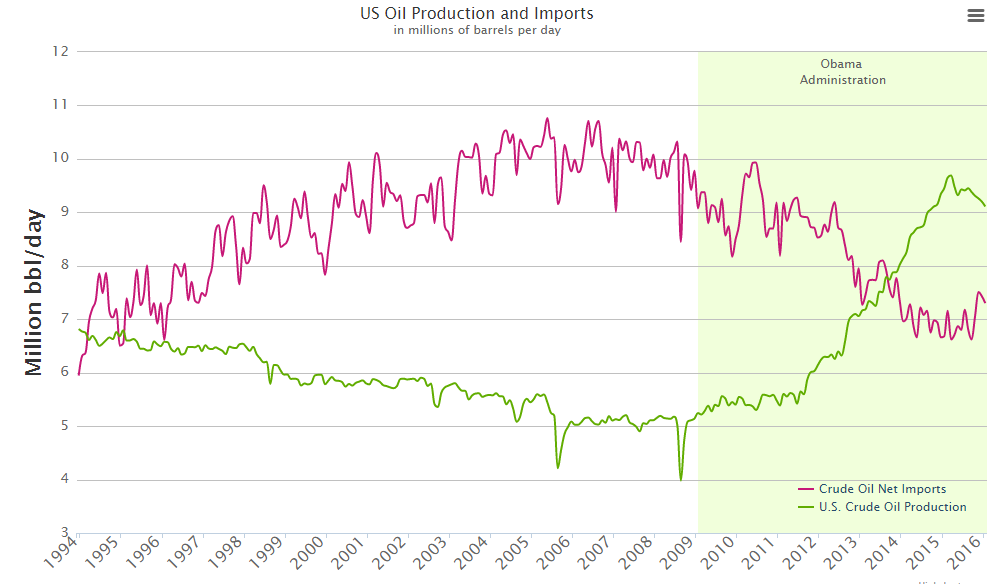 Zákaz vývozu ropy 1975 – 2015
Zdroje ropy USA, 2012
Strategické zásobníky ropy
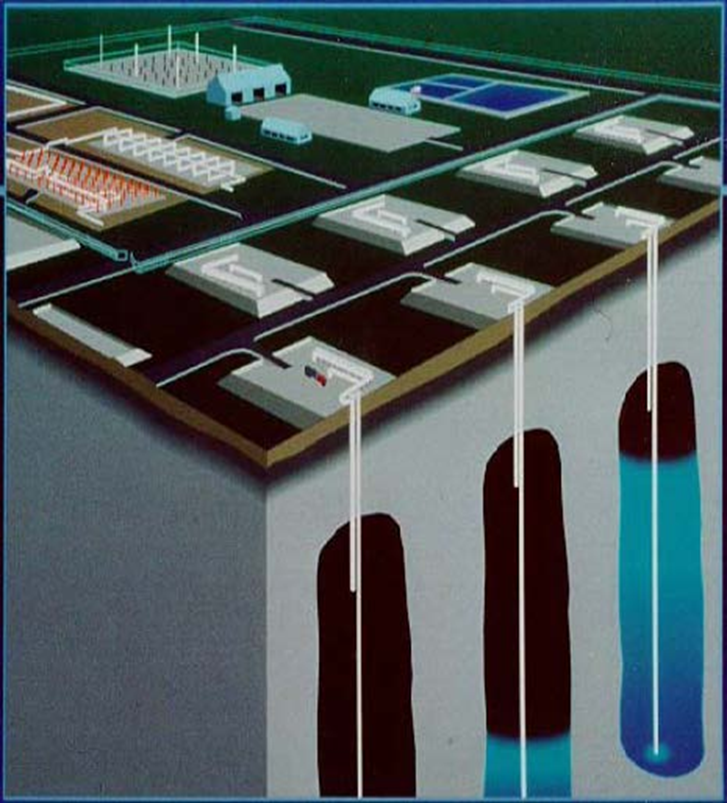 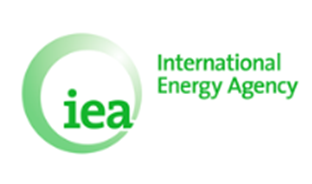 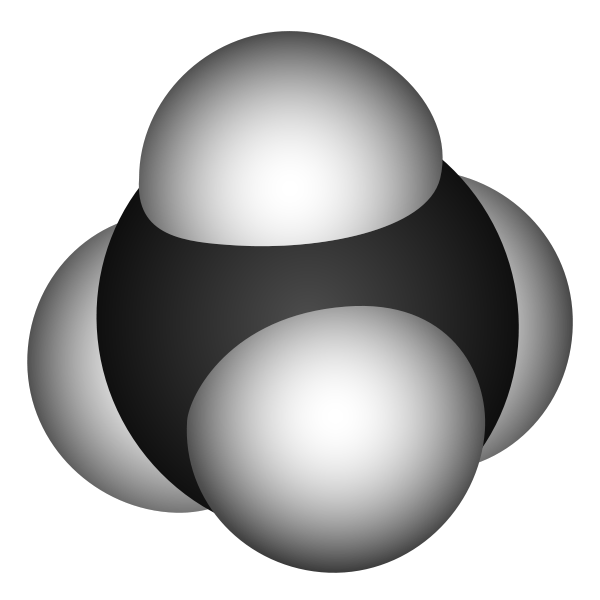 Státy produkující zemní plyn
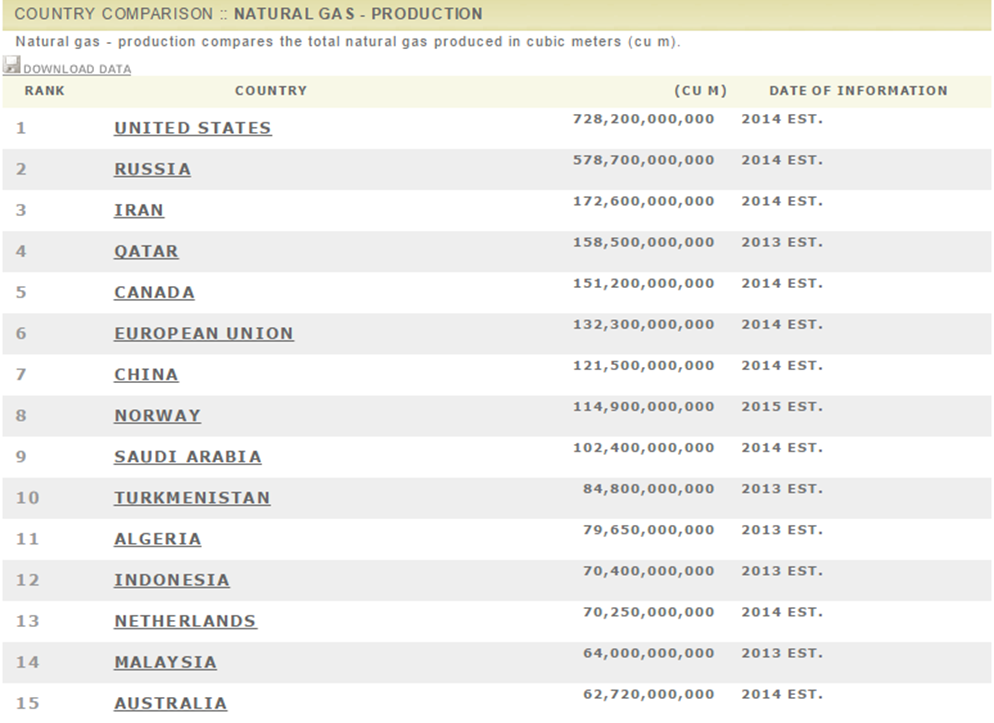 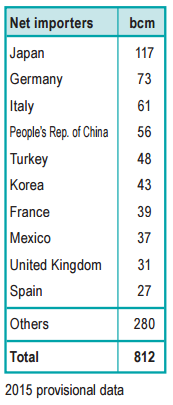 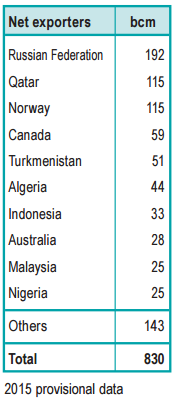 Zásoby břidlicového plynu (shale gas)
Hydraulic Fracking
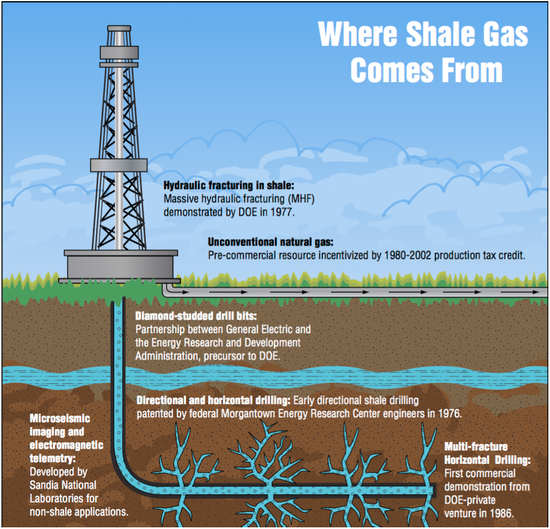 4. Energy
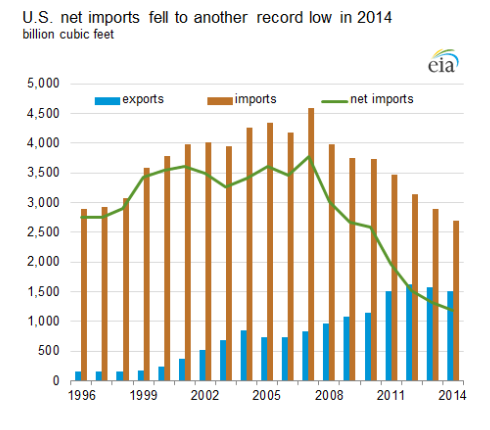 4. Energy
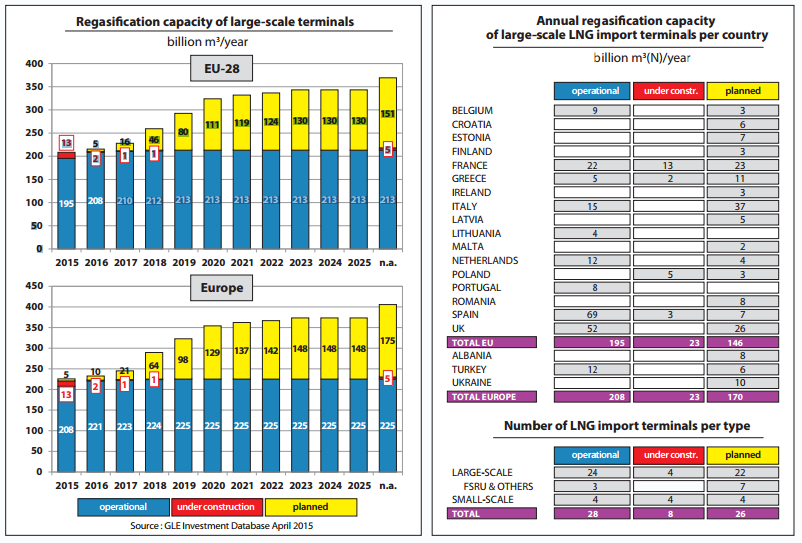 Uhlí
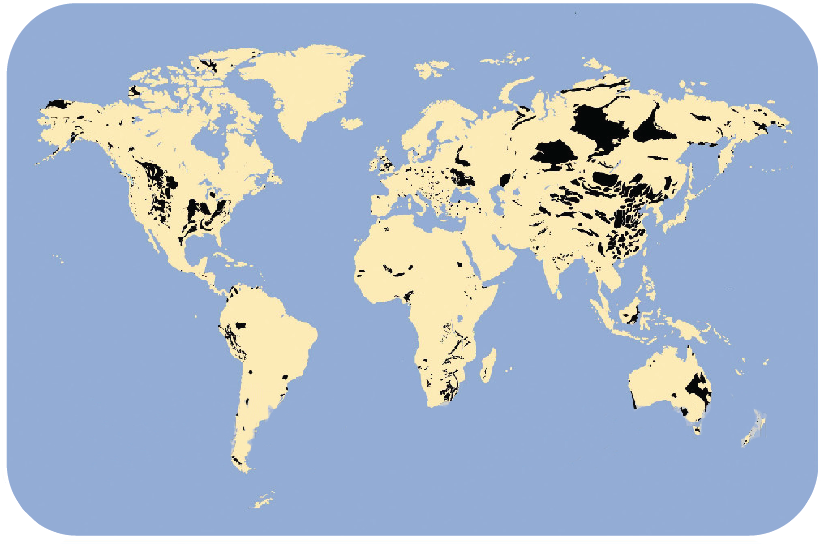 Uhlí – produkce, export, import
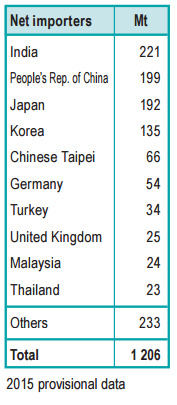 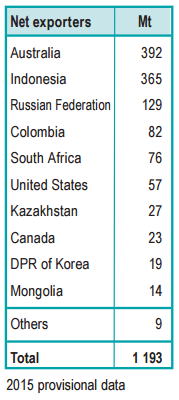 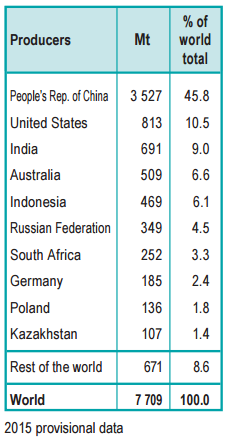 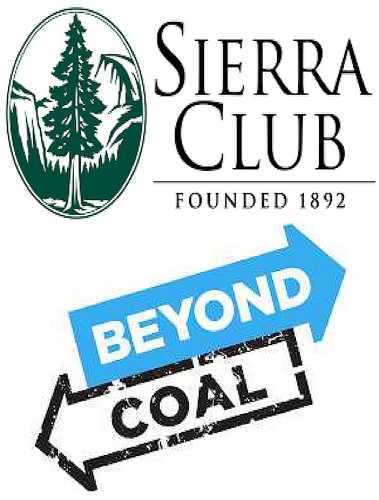 Jaderná energie
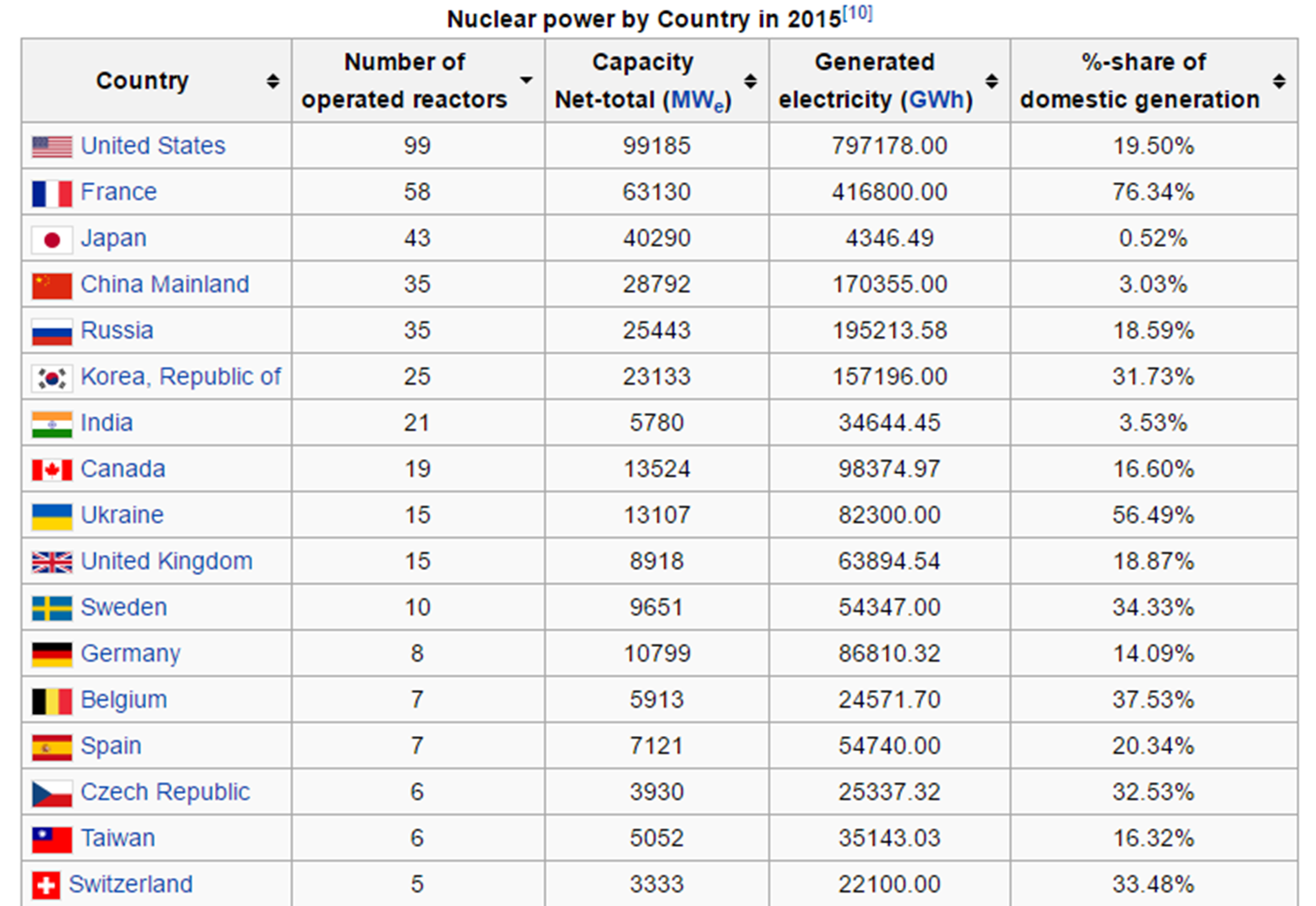 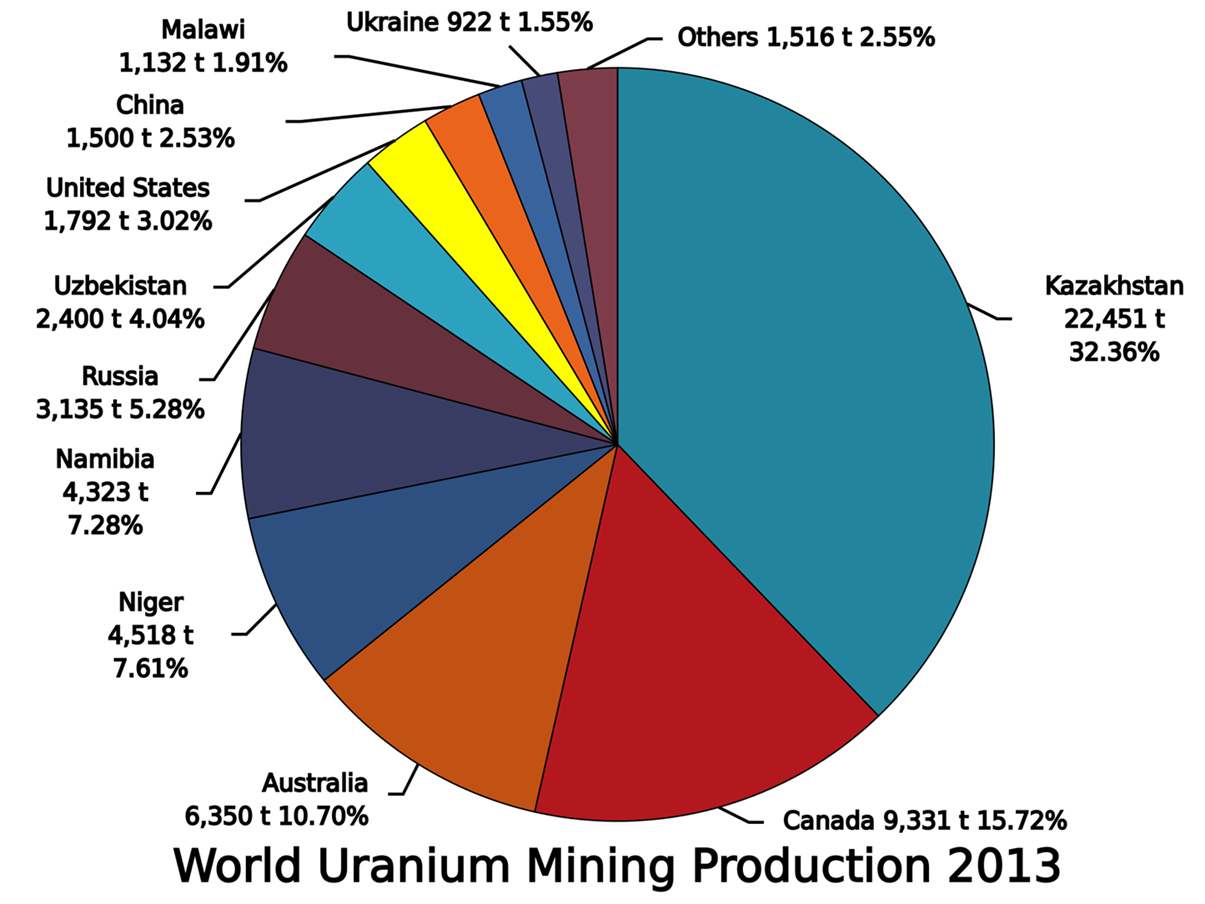 Ekonomická výhodnost?
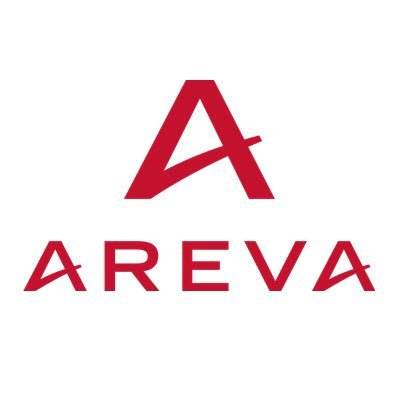 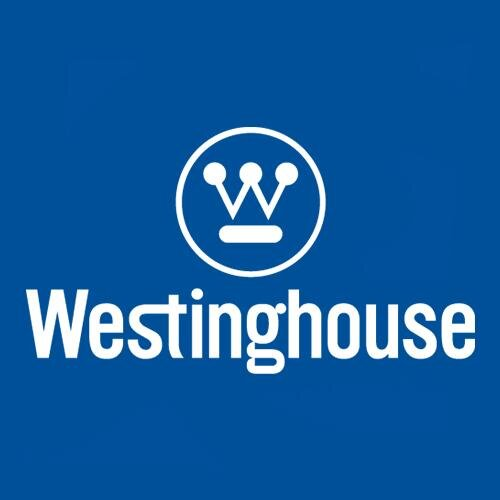 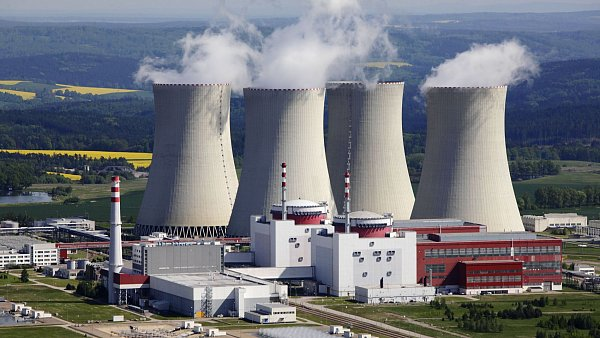 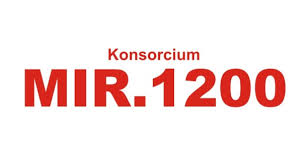 Spad z Černobylu, 1986
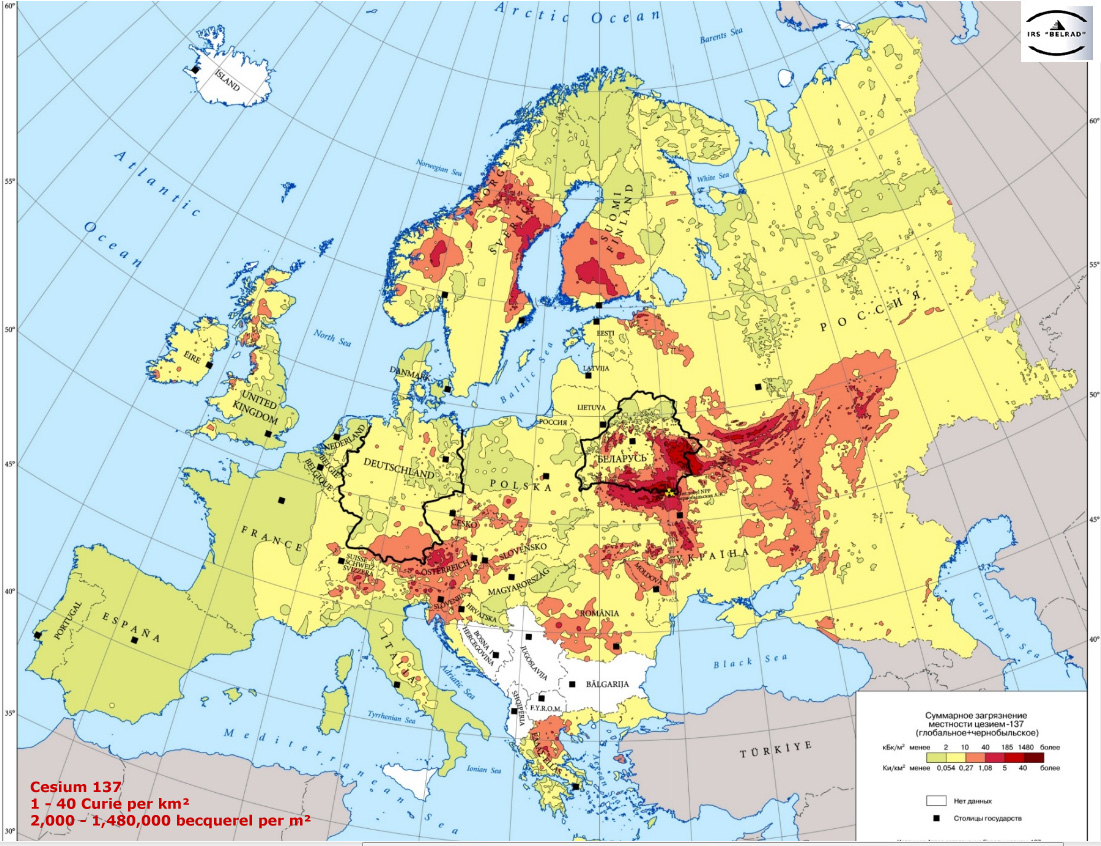 Pripyat u Černobylu (zakázaná zóna)
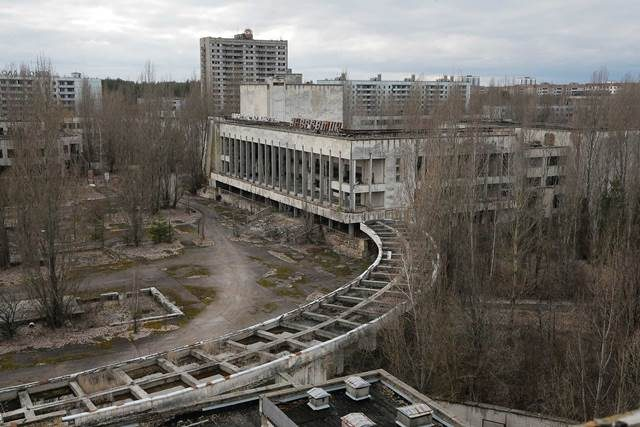 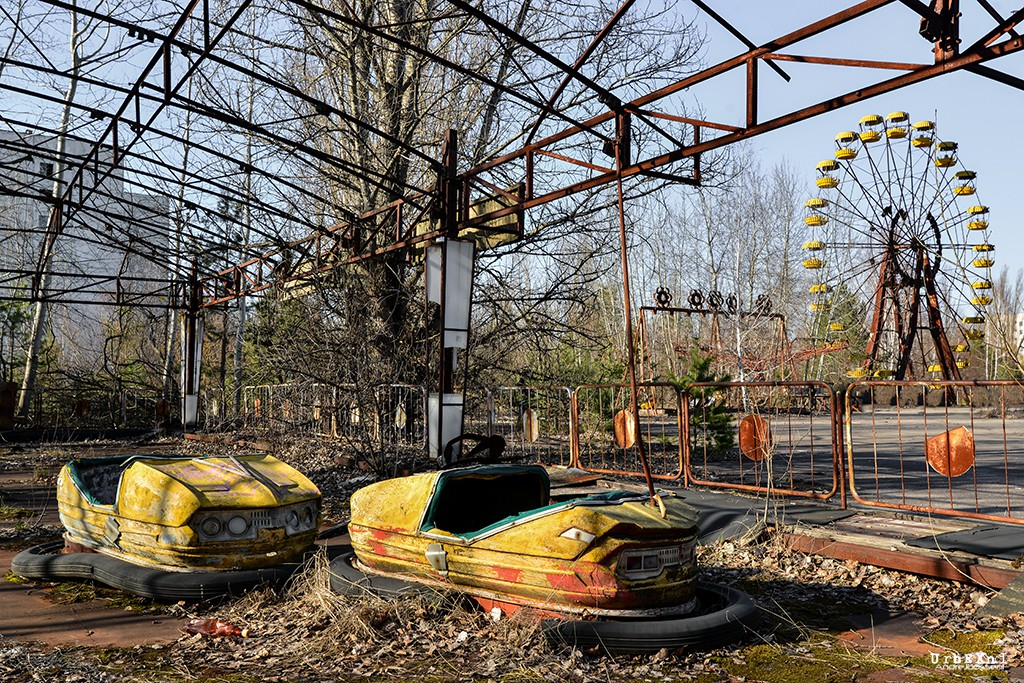 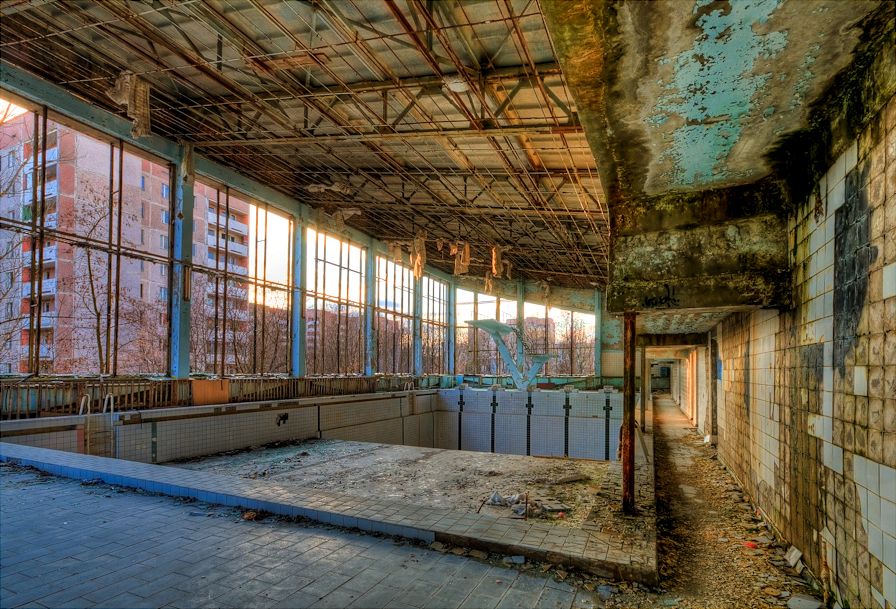 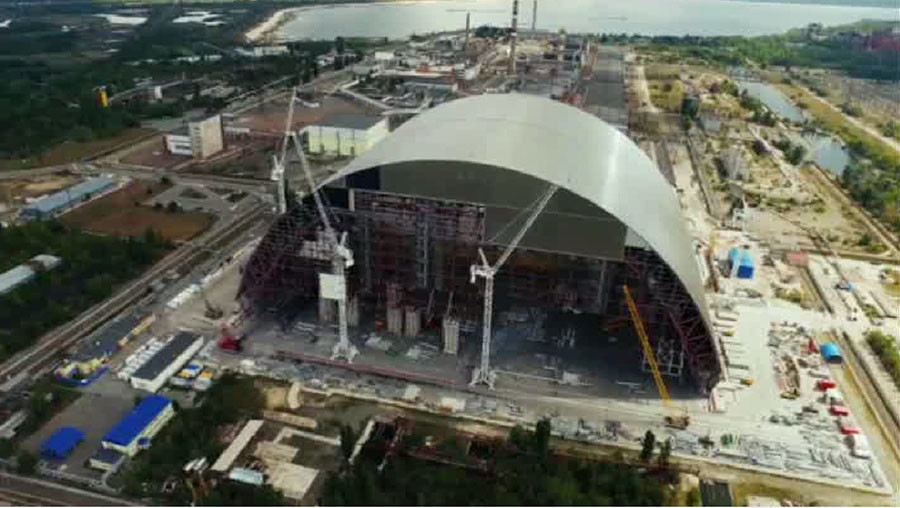 Fukušima, 2011
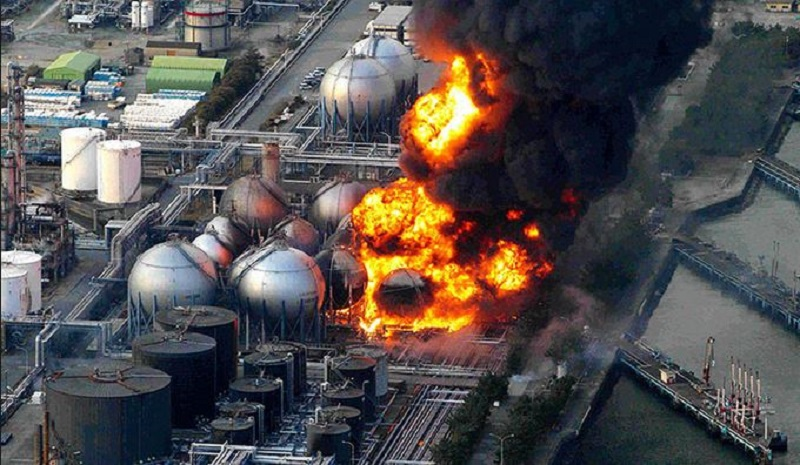 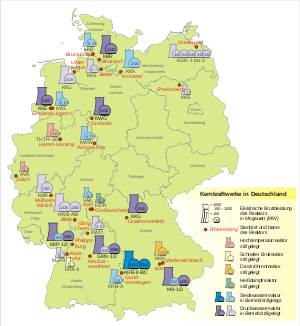 Německo – konec 2020?
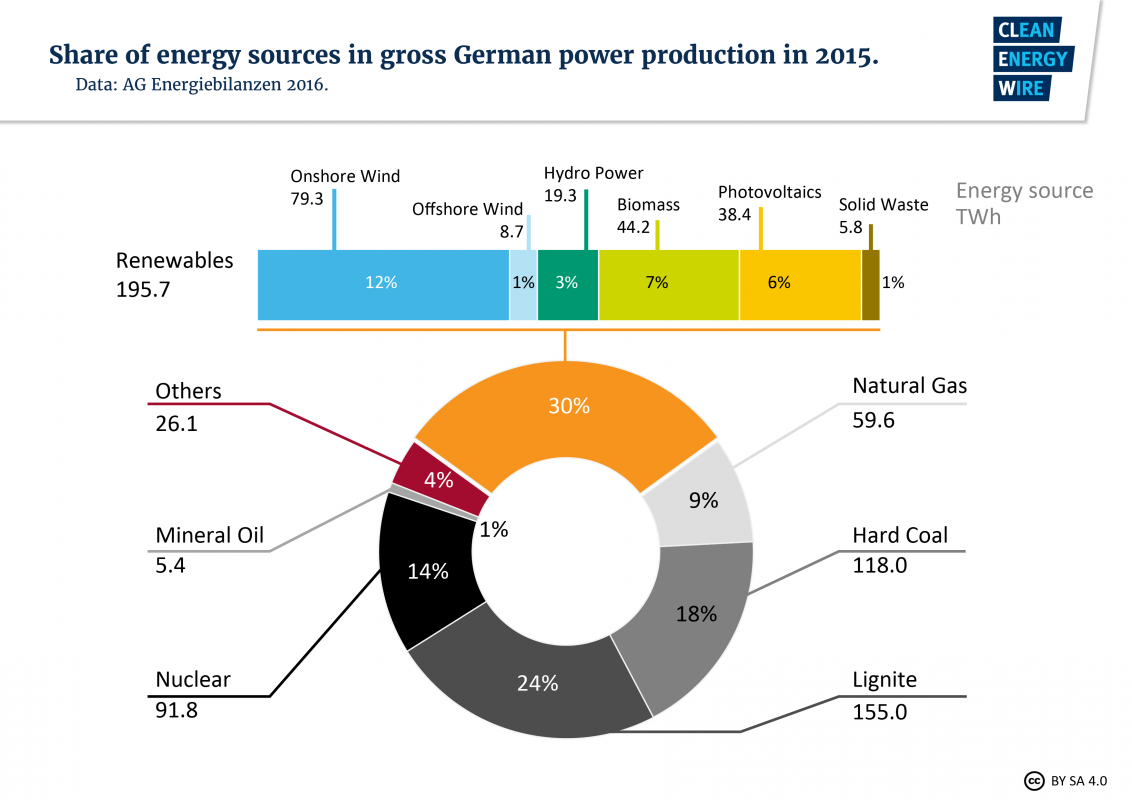